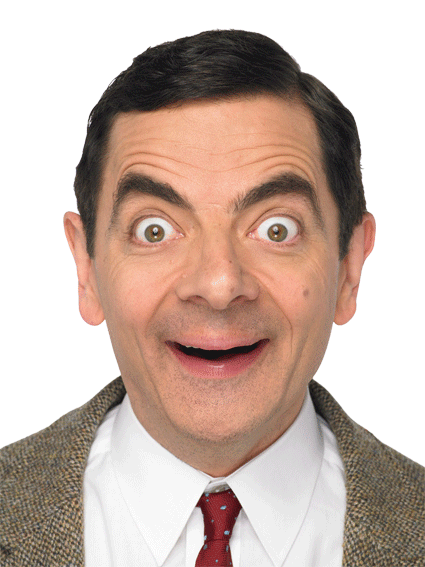 He has short, black hair.
He has brown eyes.
He has a round nose.
He has a big mouth.
What does he look like?
hair style
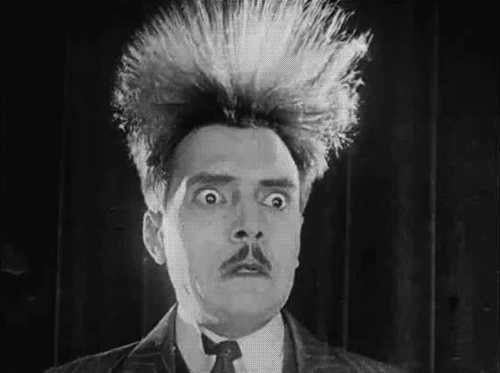 long hair
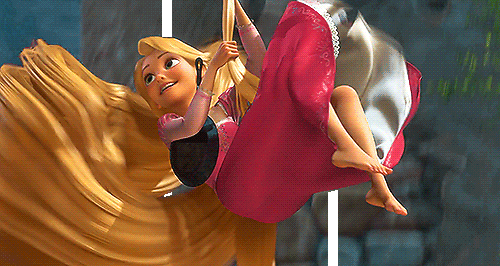 short hair
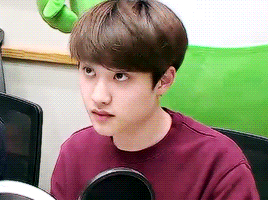 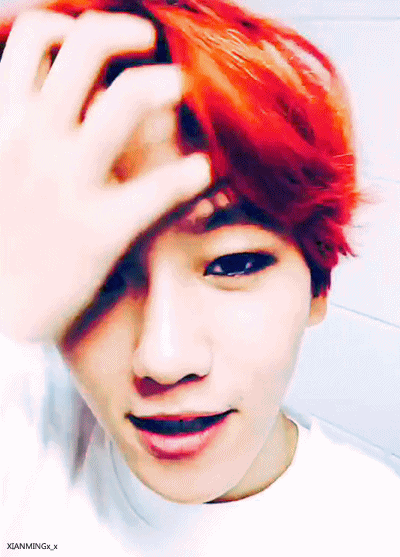 curly hair
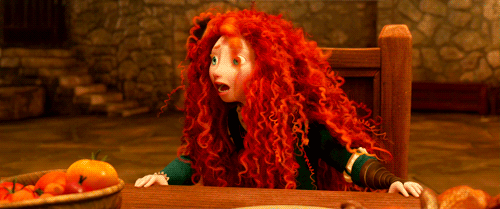 straight hair
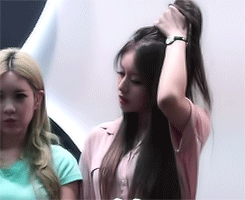 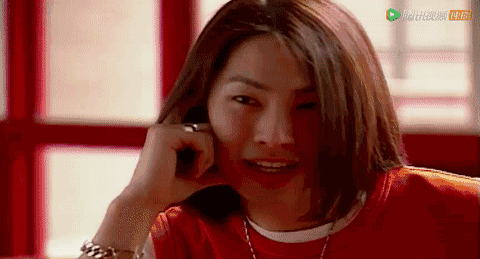 a braid
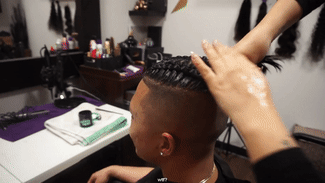 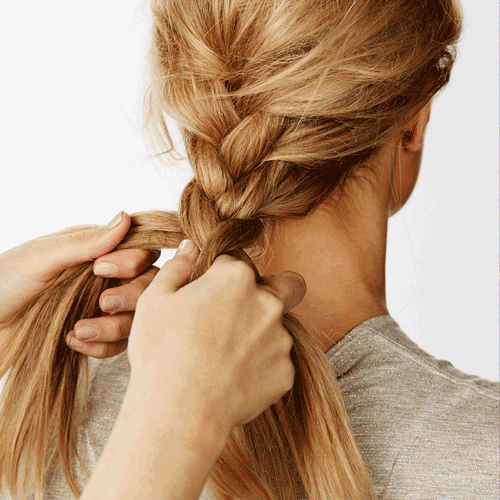 a ponytail
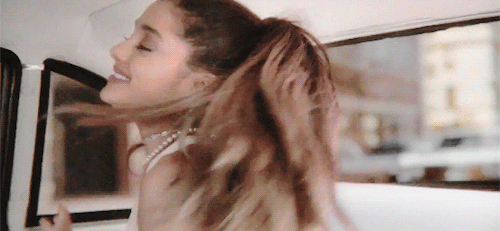 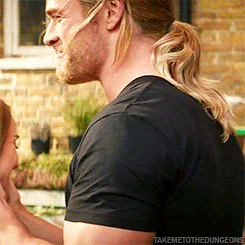 a crew cut
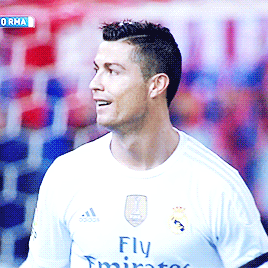 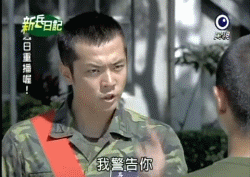 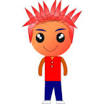 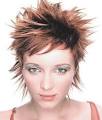 spiky hair
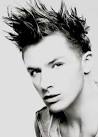 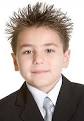 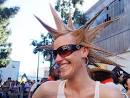 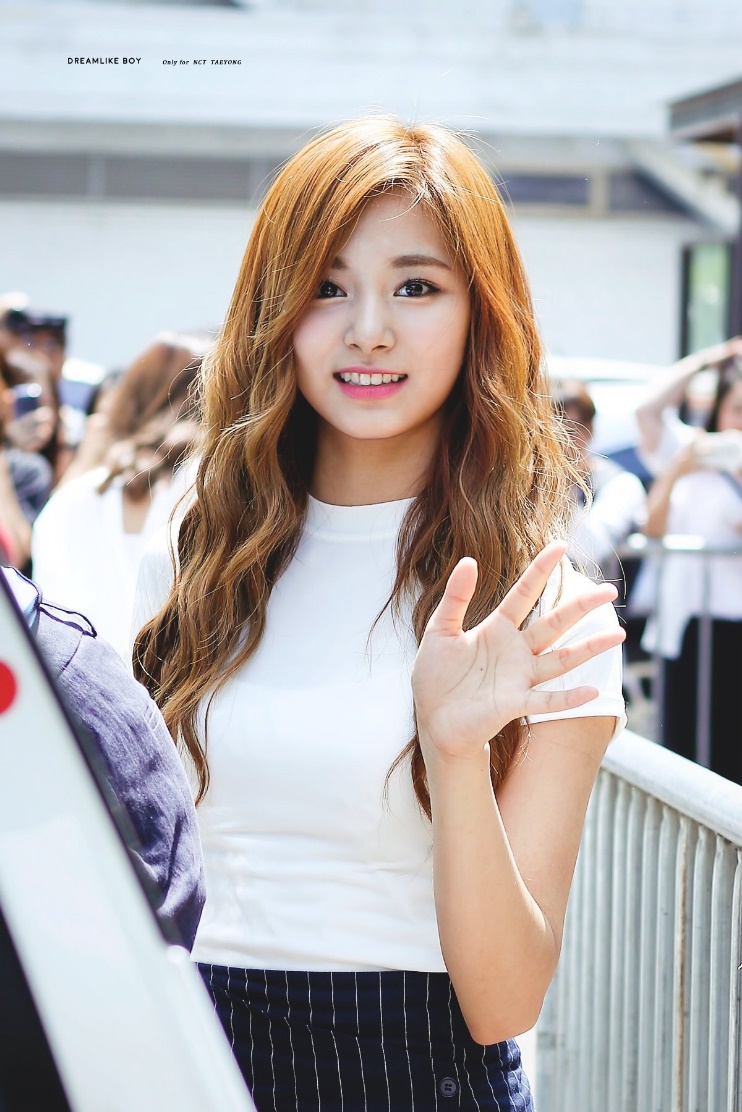 wavy hair
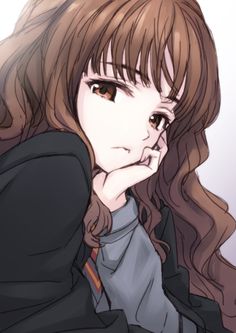 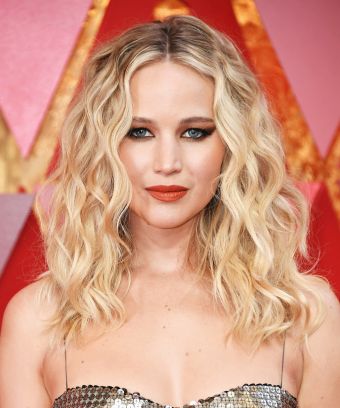 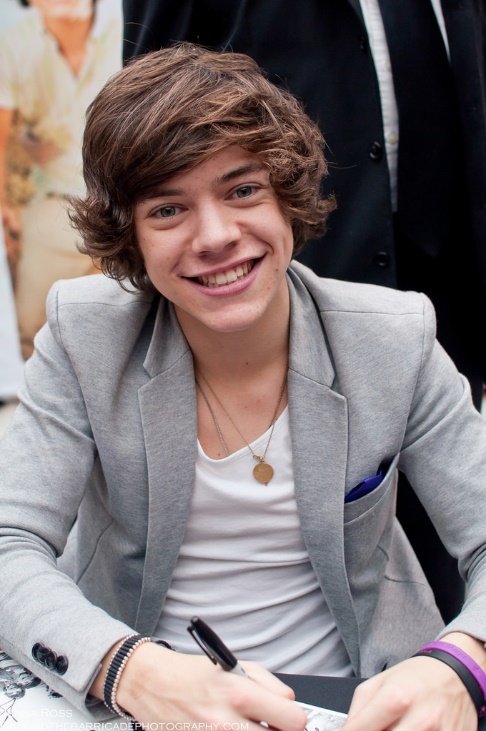 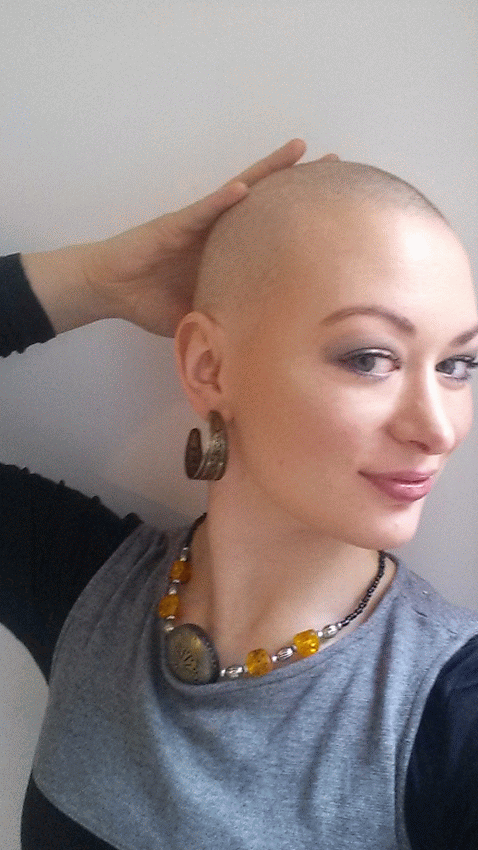 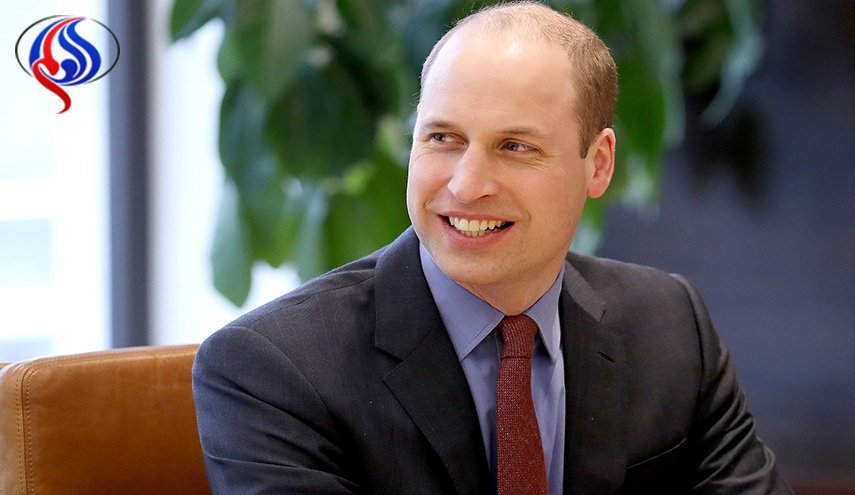 a bald head
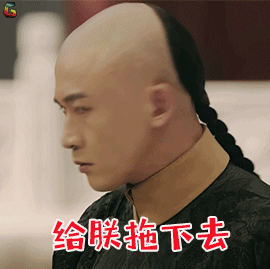 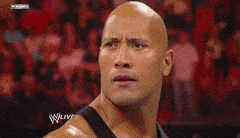 color of eyes
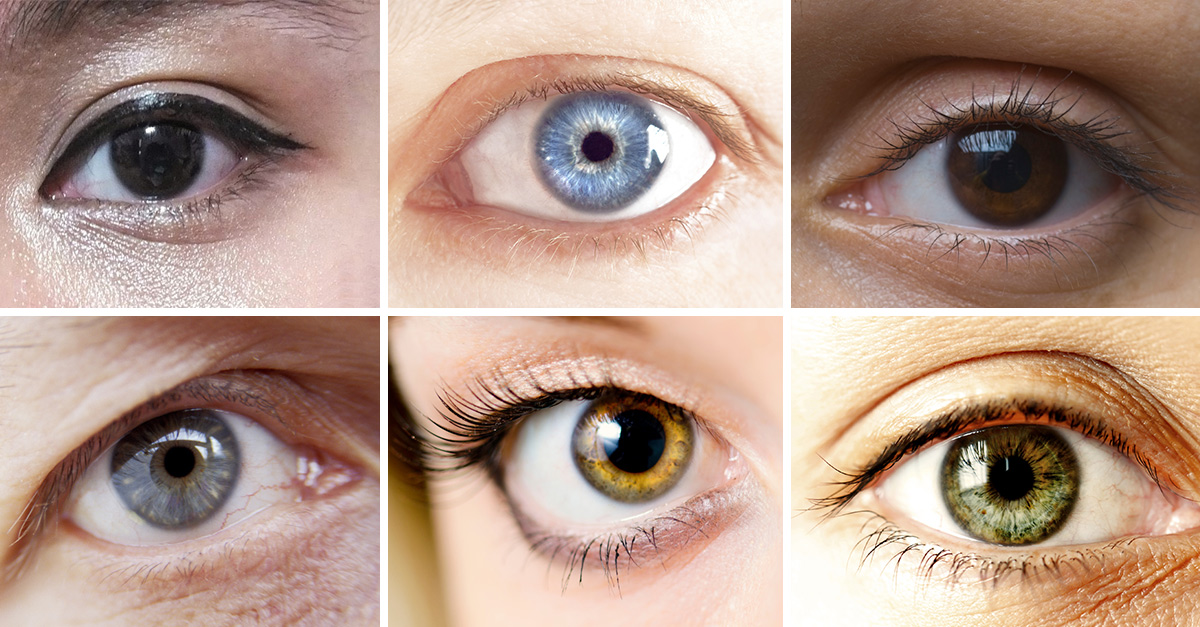 black eyes
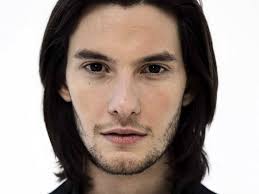 blue eyes
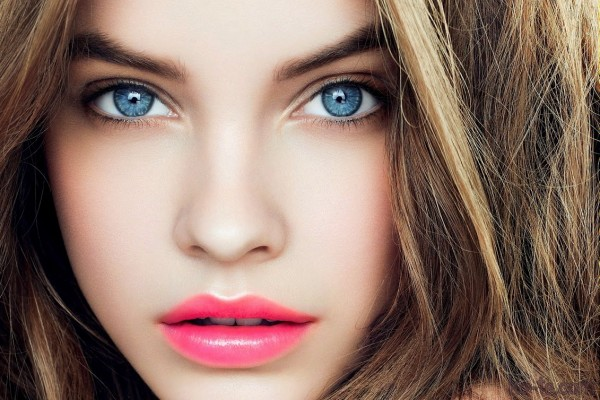 brown eyes
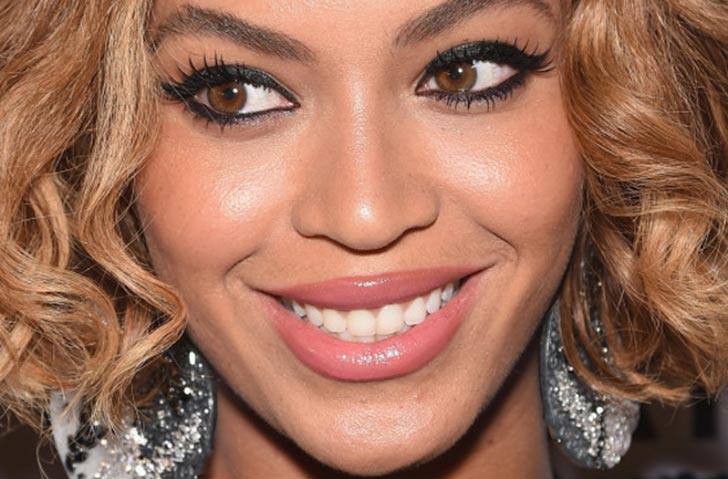 green eyes
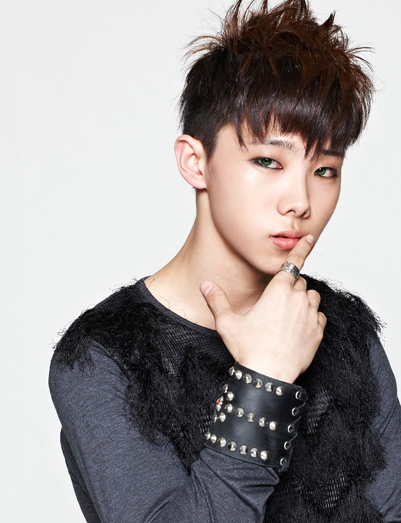 gray eyes
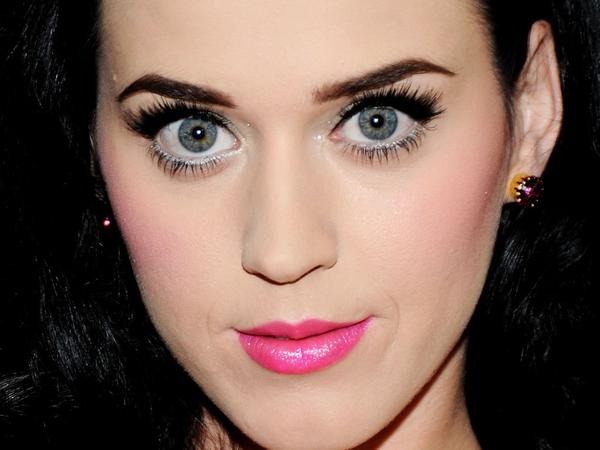 shape of nose
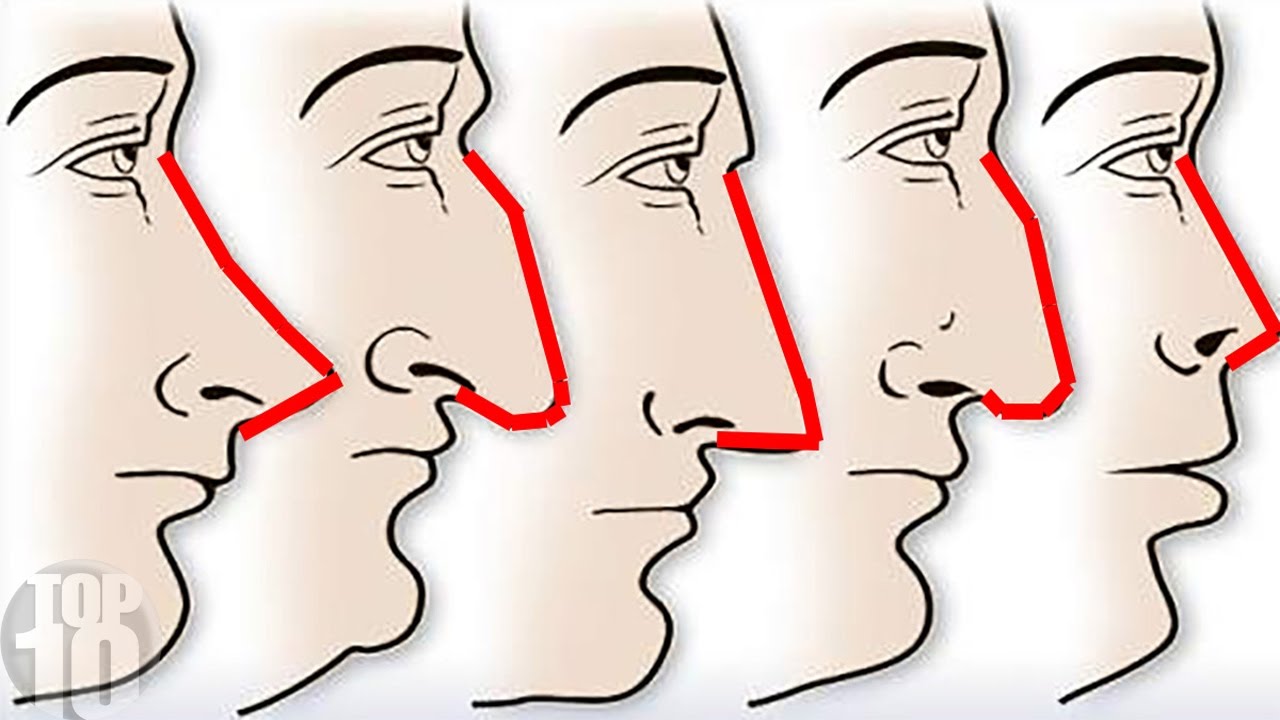 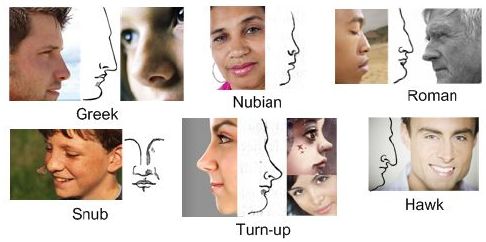 pointy nose
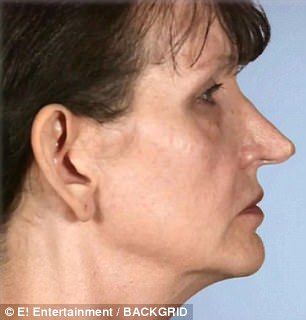 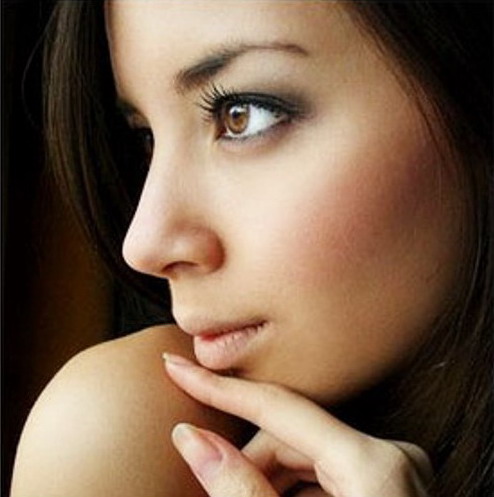 round nose
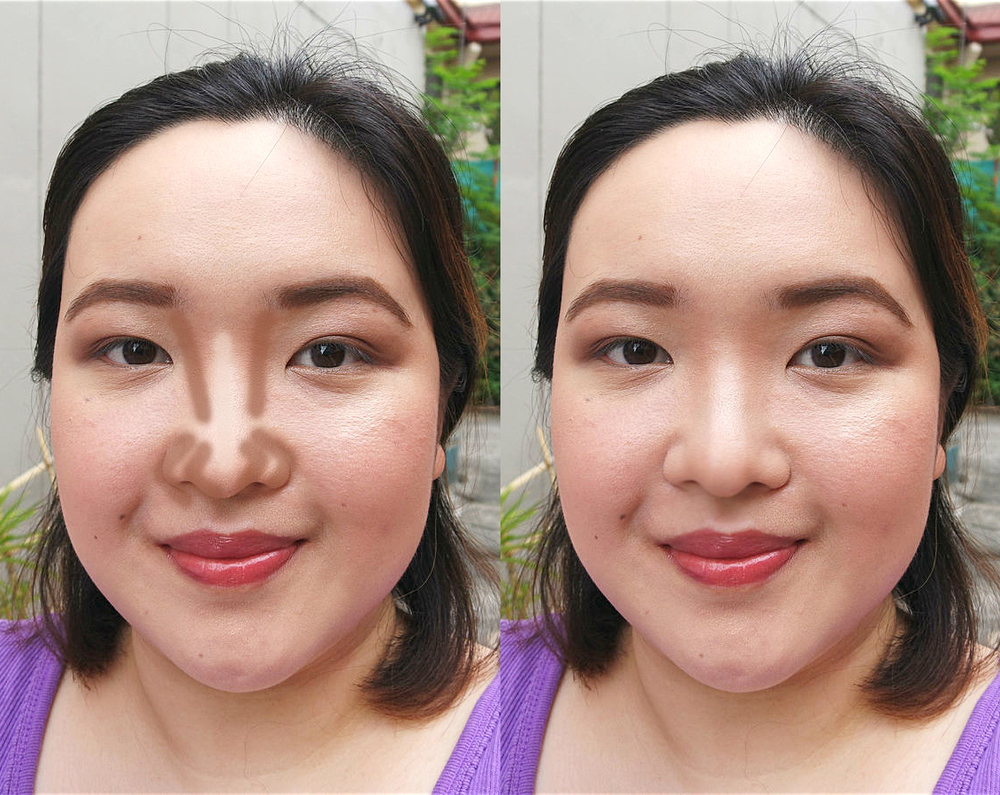 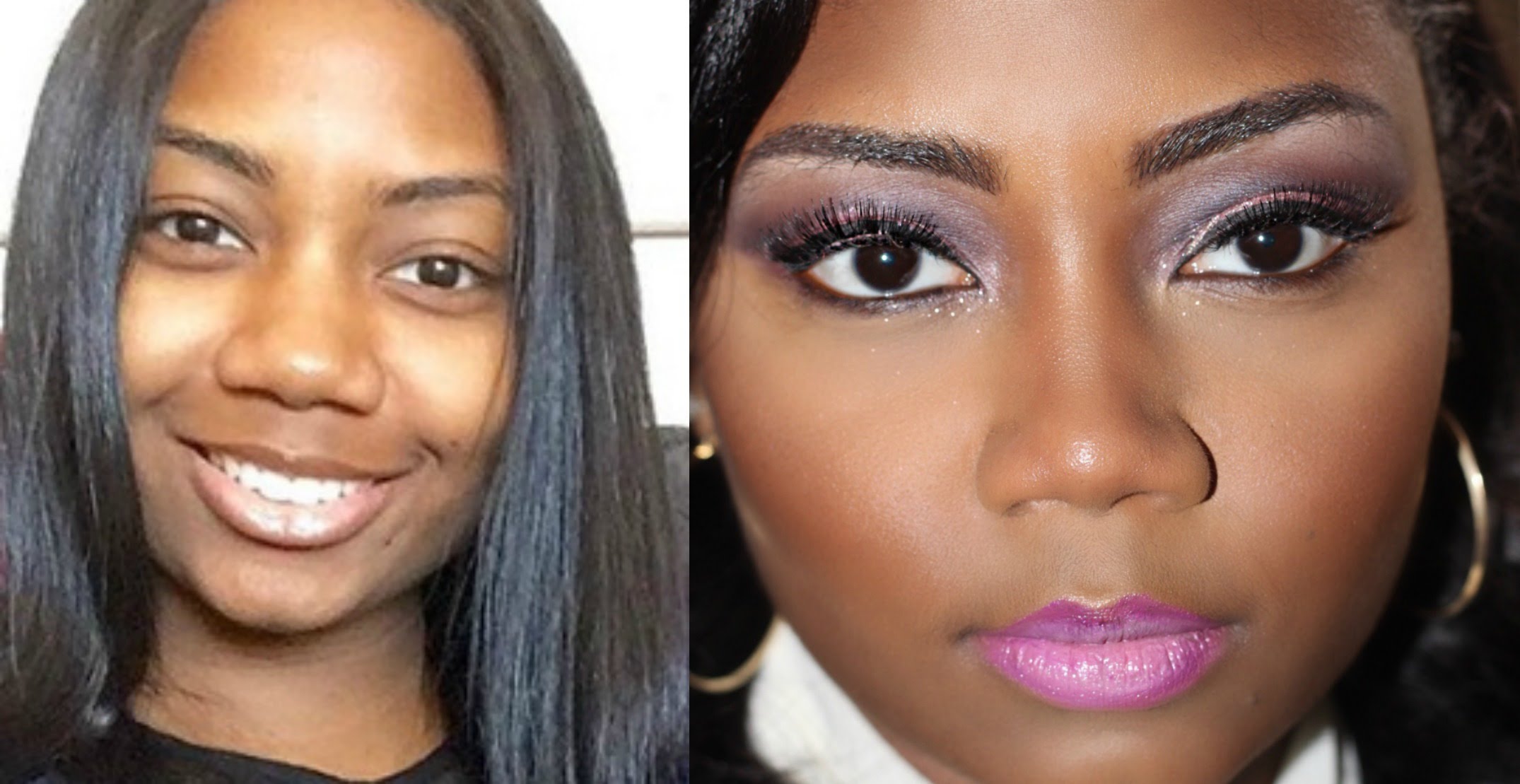 size of mouth
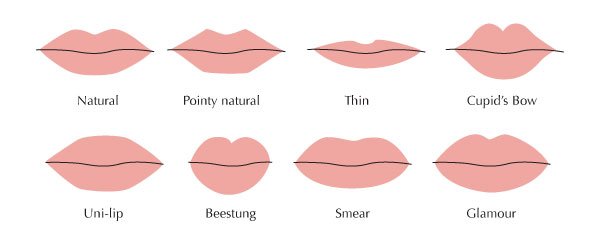 small mouth
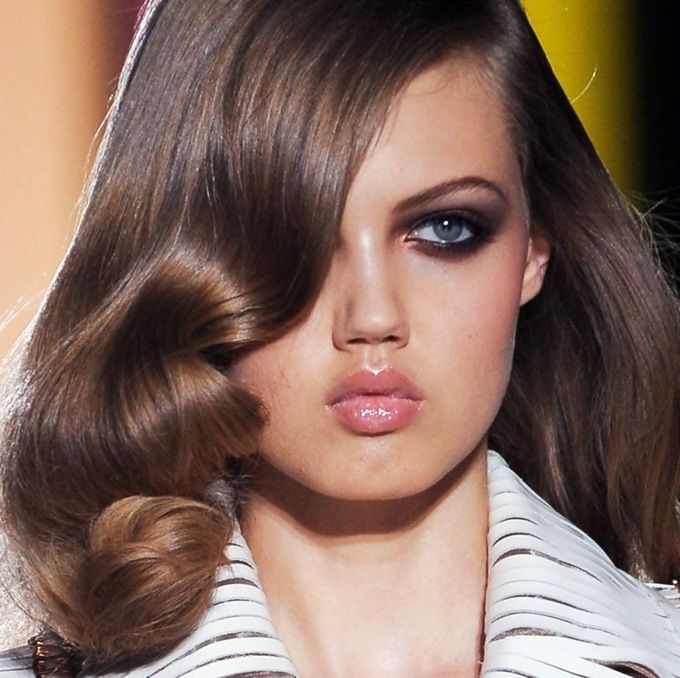 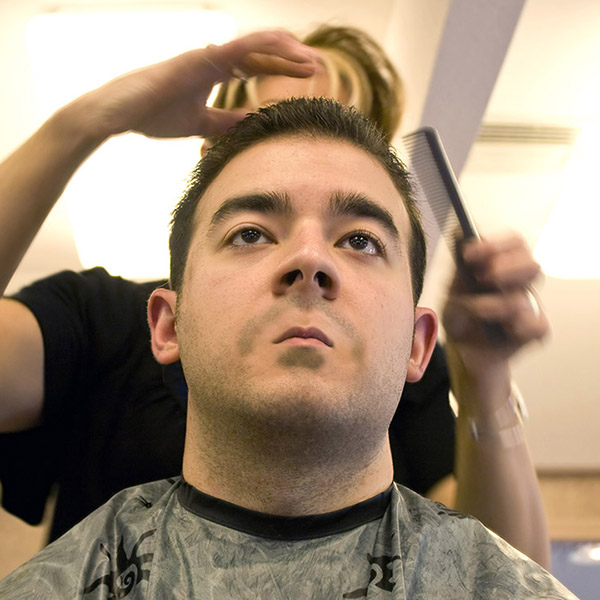 big mouth
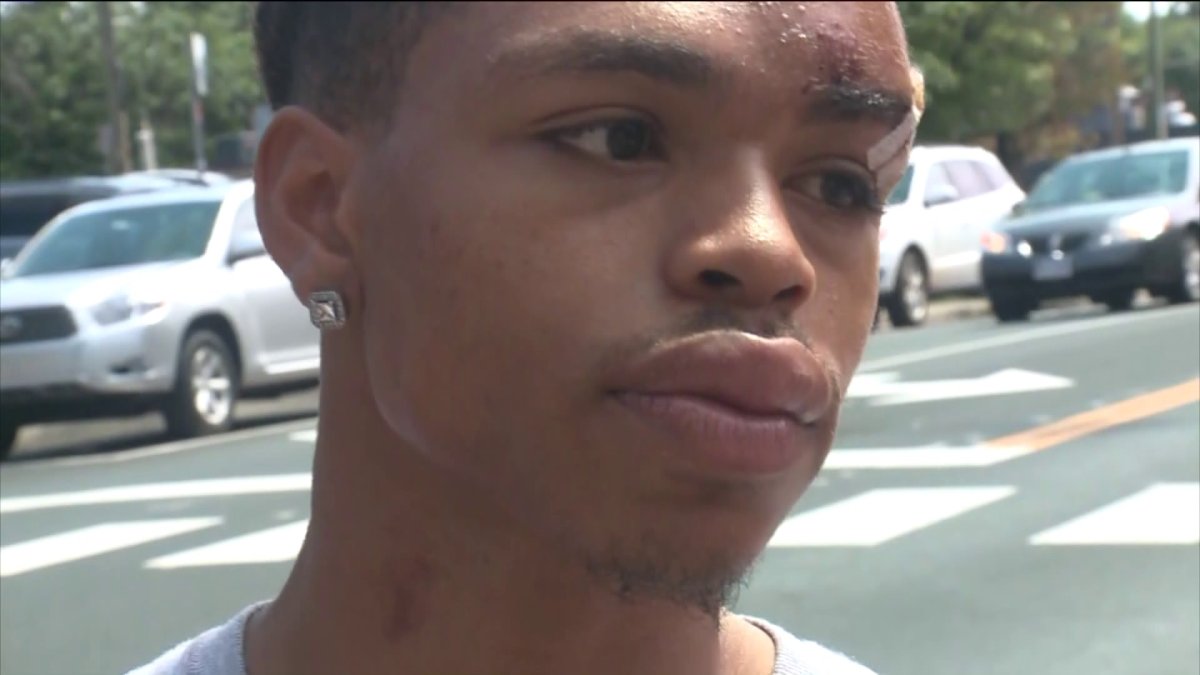 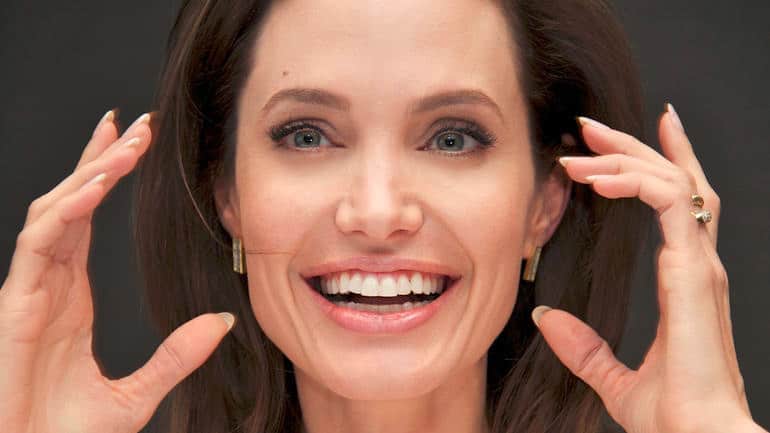 hair color
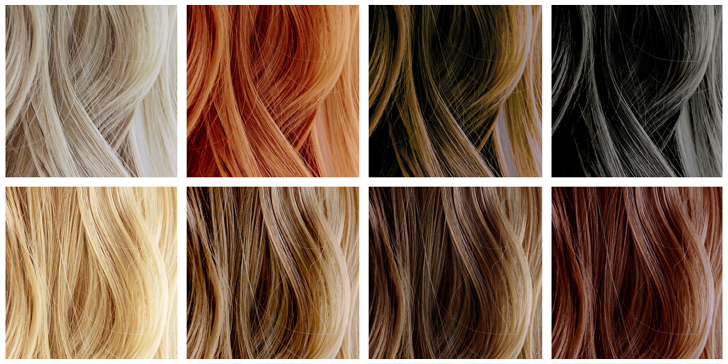 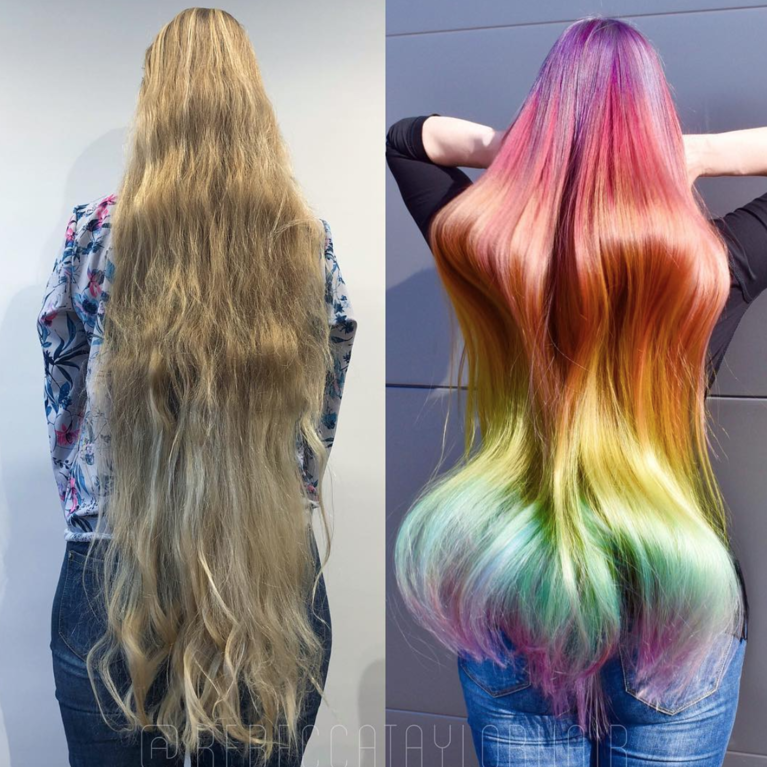 black hair
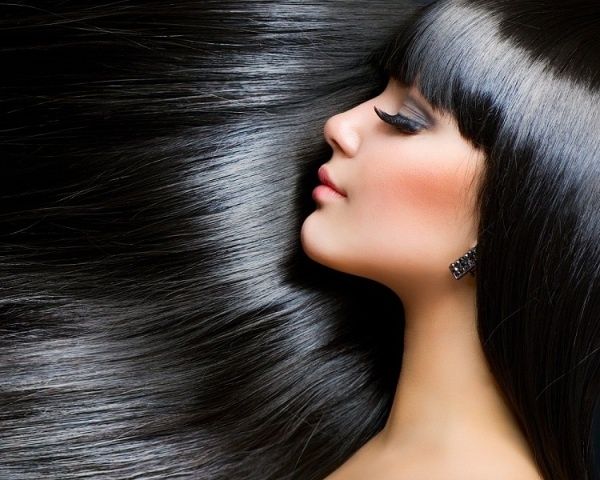 blond hair
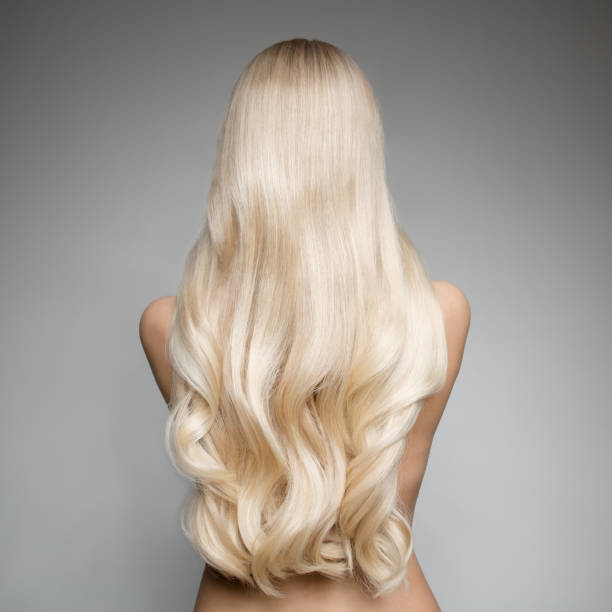 brown hair
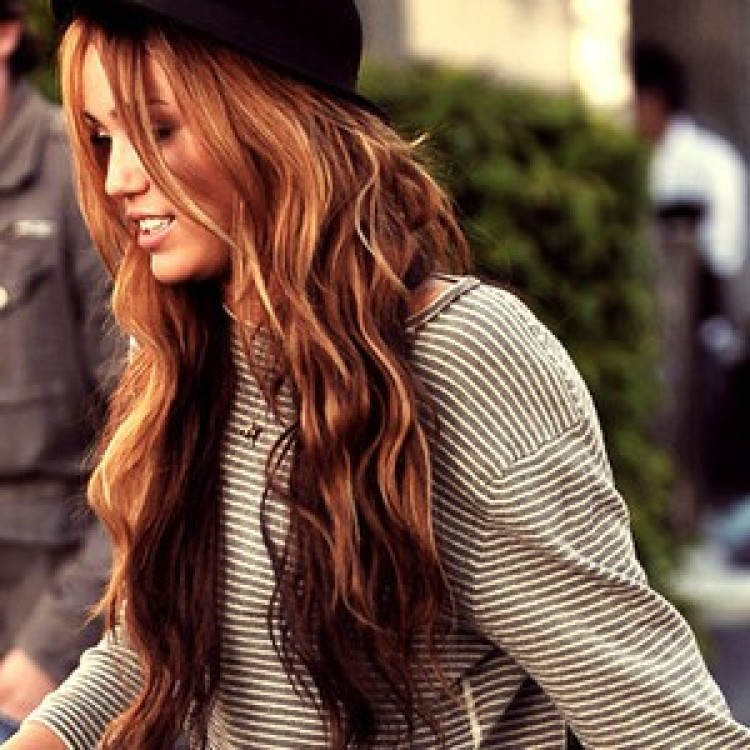 gray hair
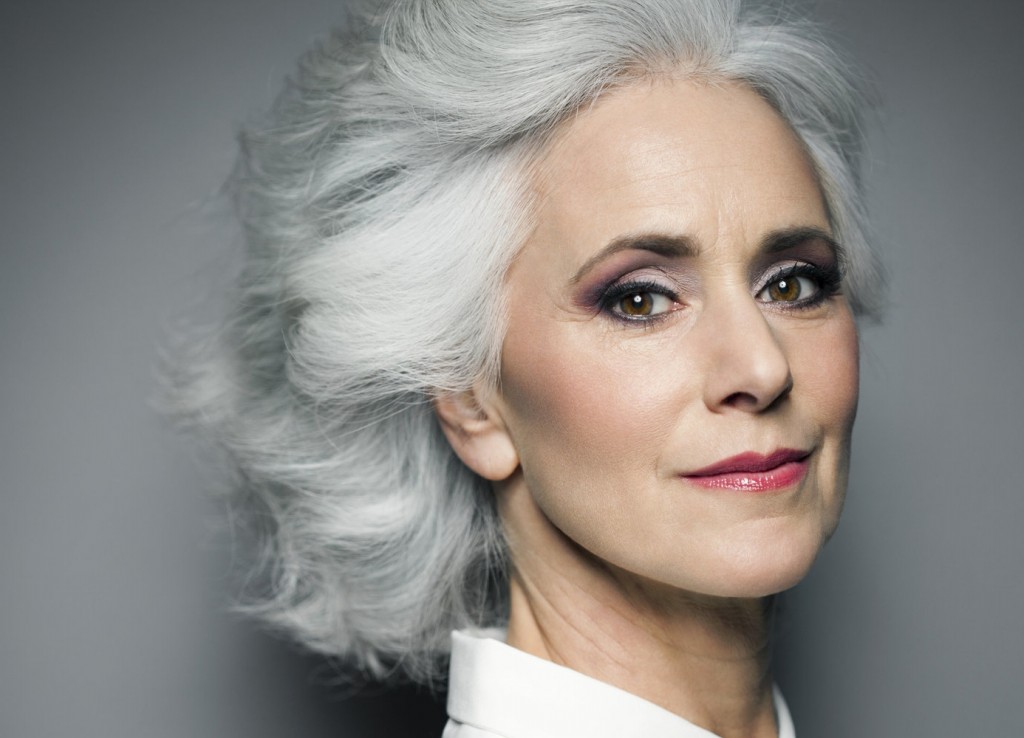 red hair
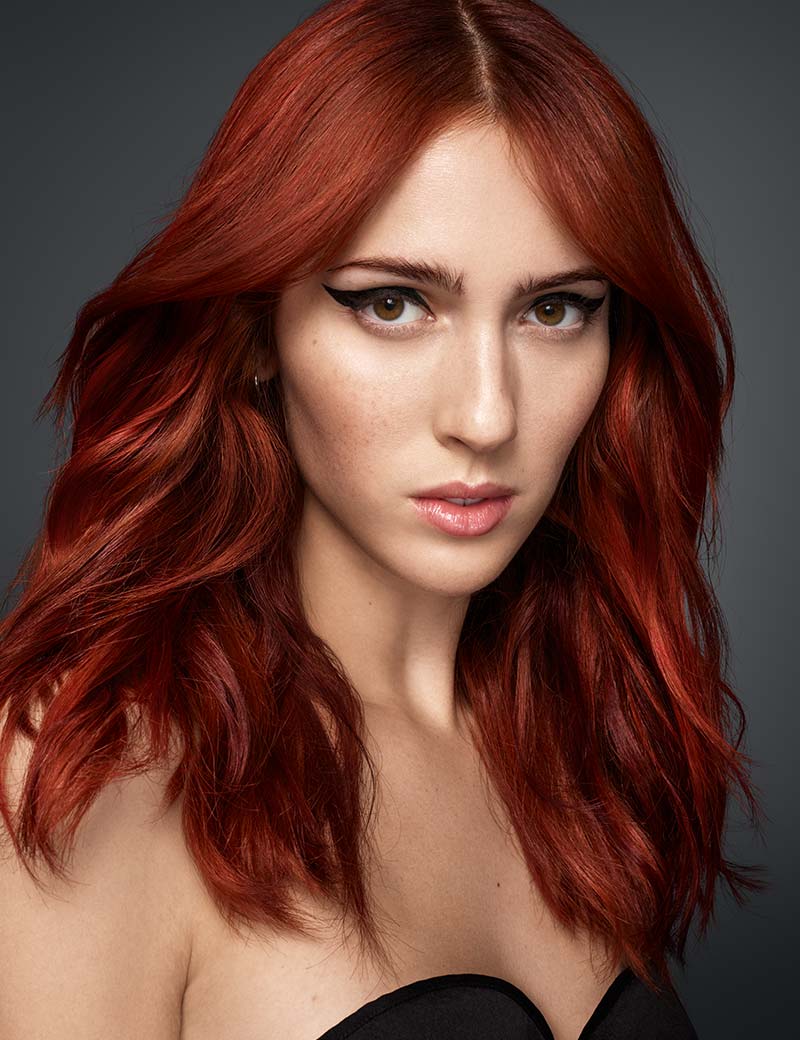 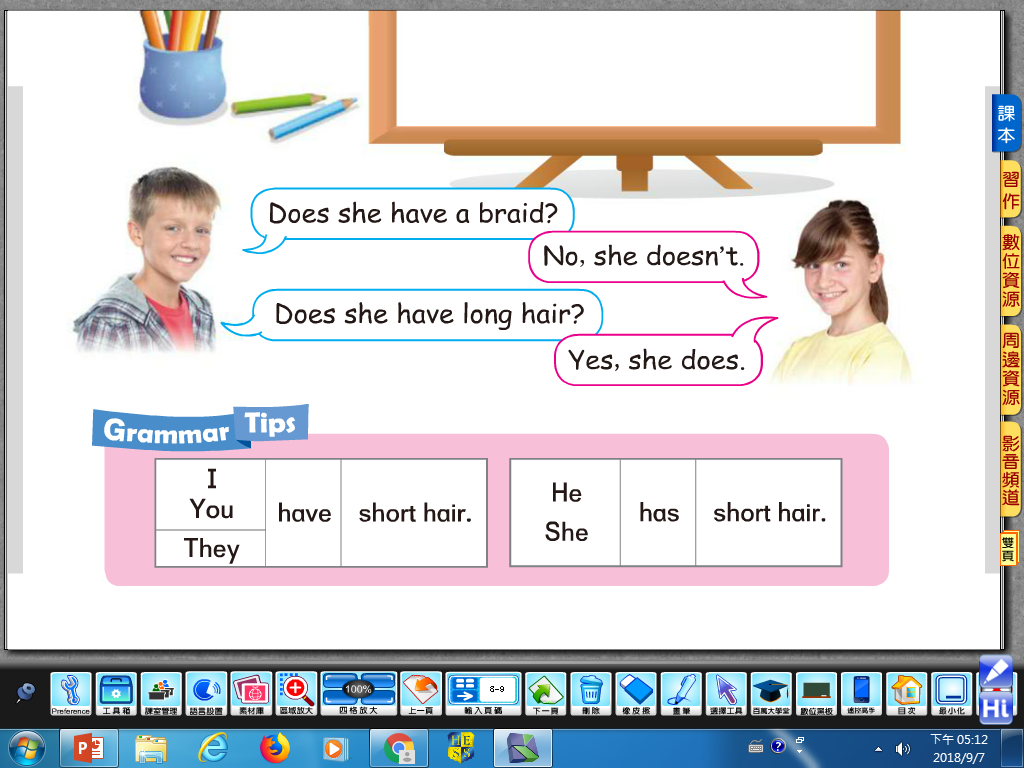 Do you have wavy hair?
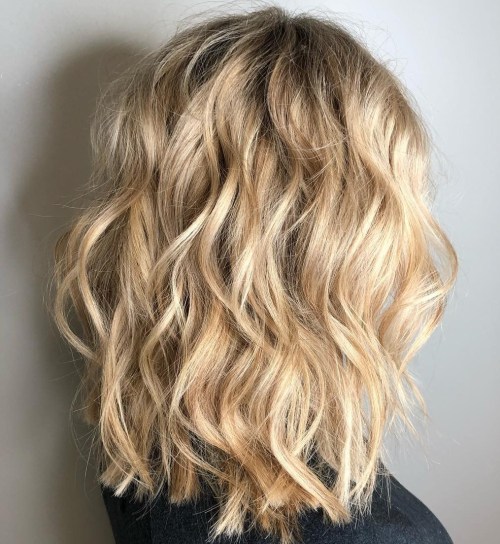 Yes, I do. 
I have wavy hair.
Do they have ponytails?
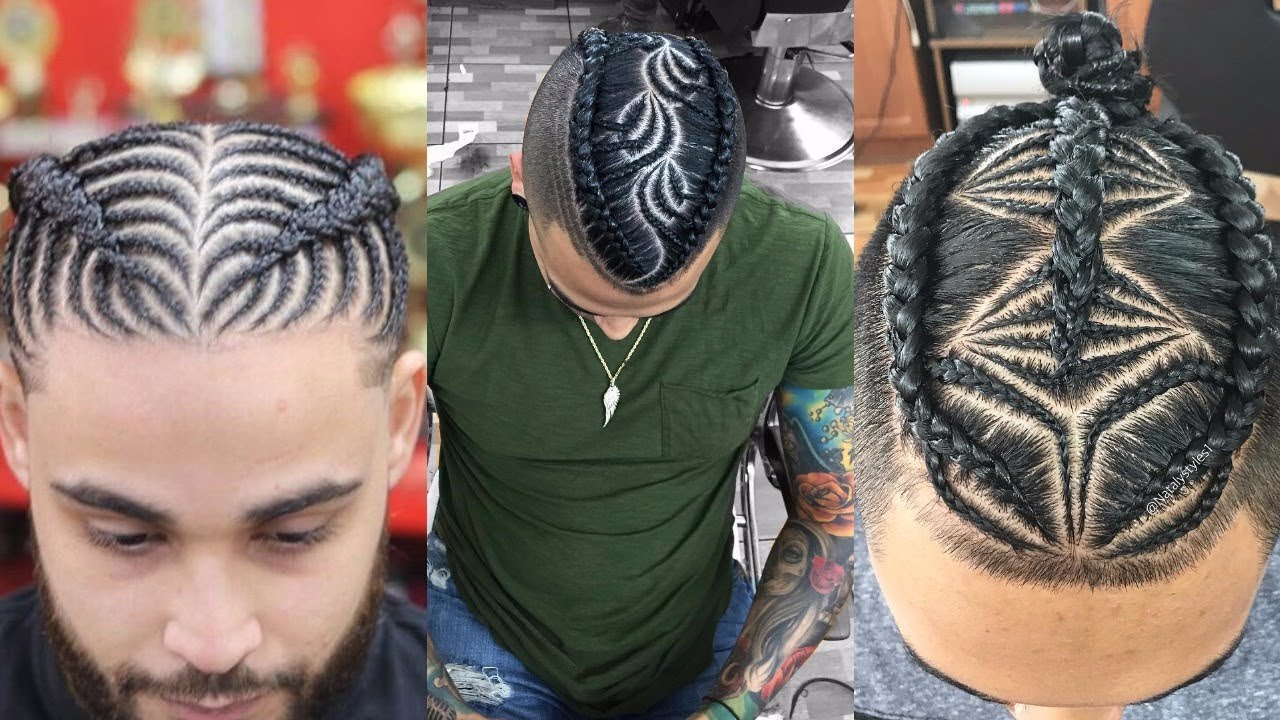 No, they don’t.
They have braids.
Does she have a crew cut?
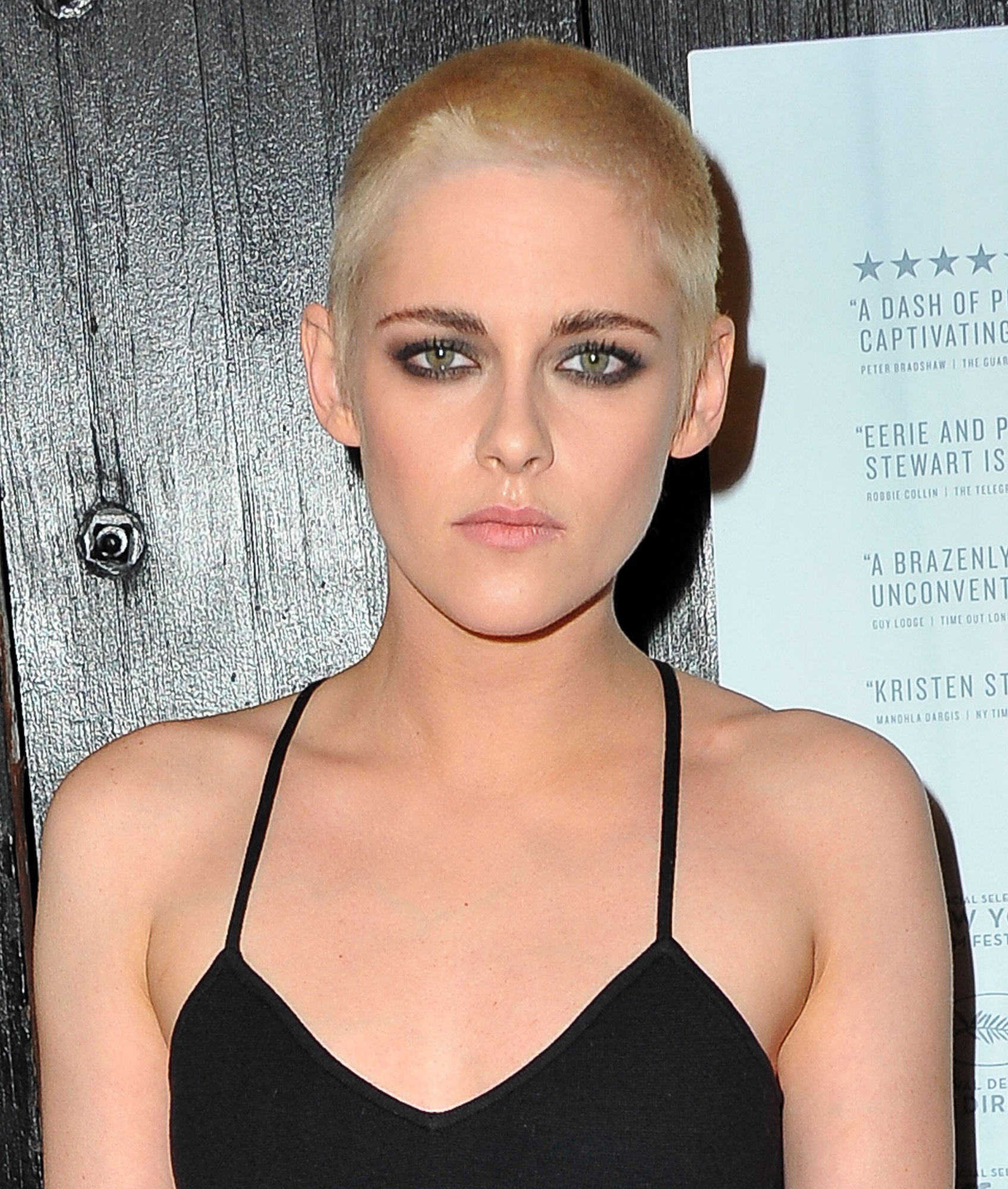 Yes, she does. 
She has a crew cut.
Does he have straight hair?
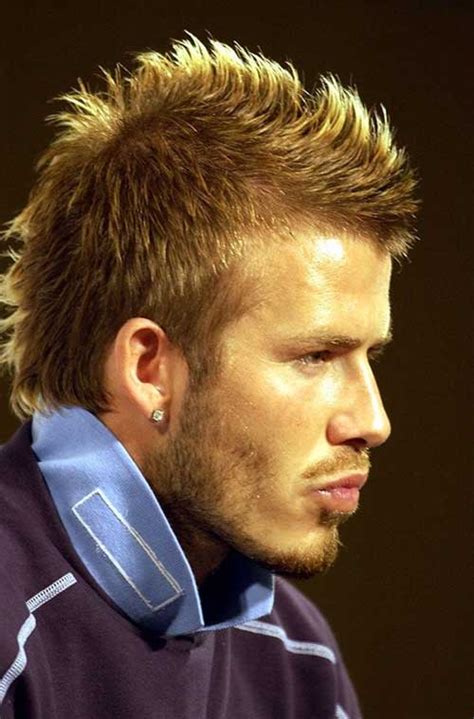 No, he doesn’t. 
He has spiky hair.
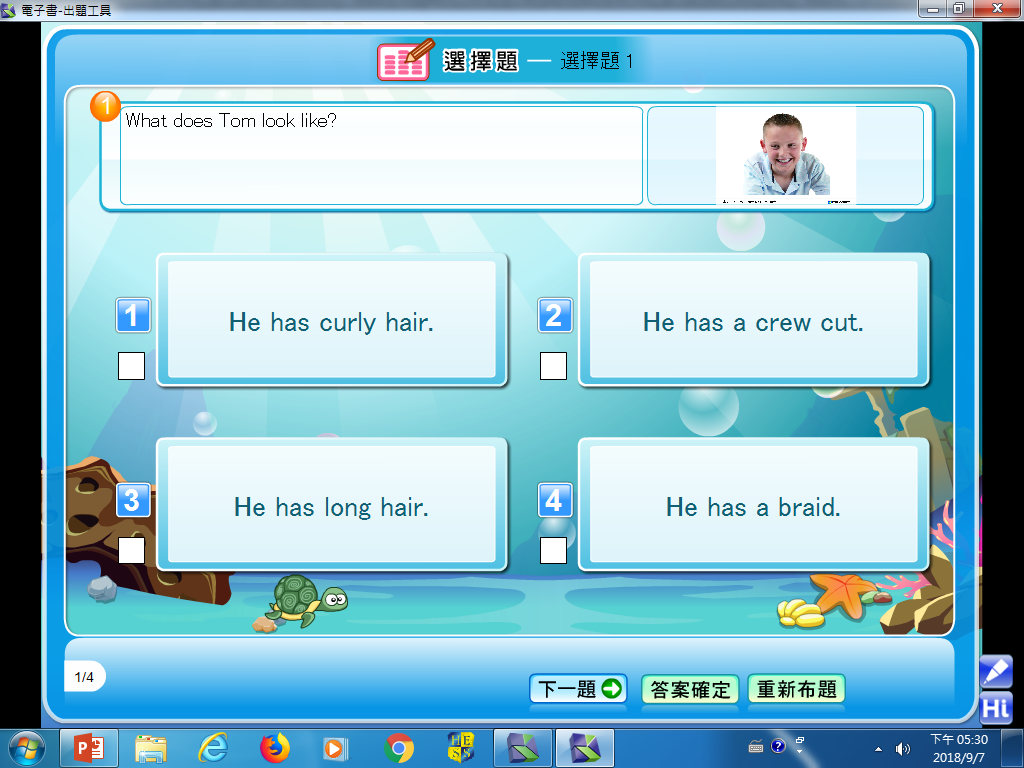 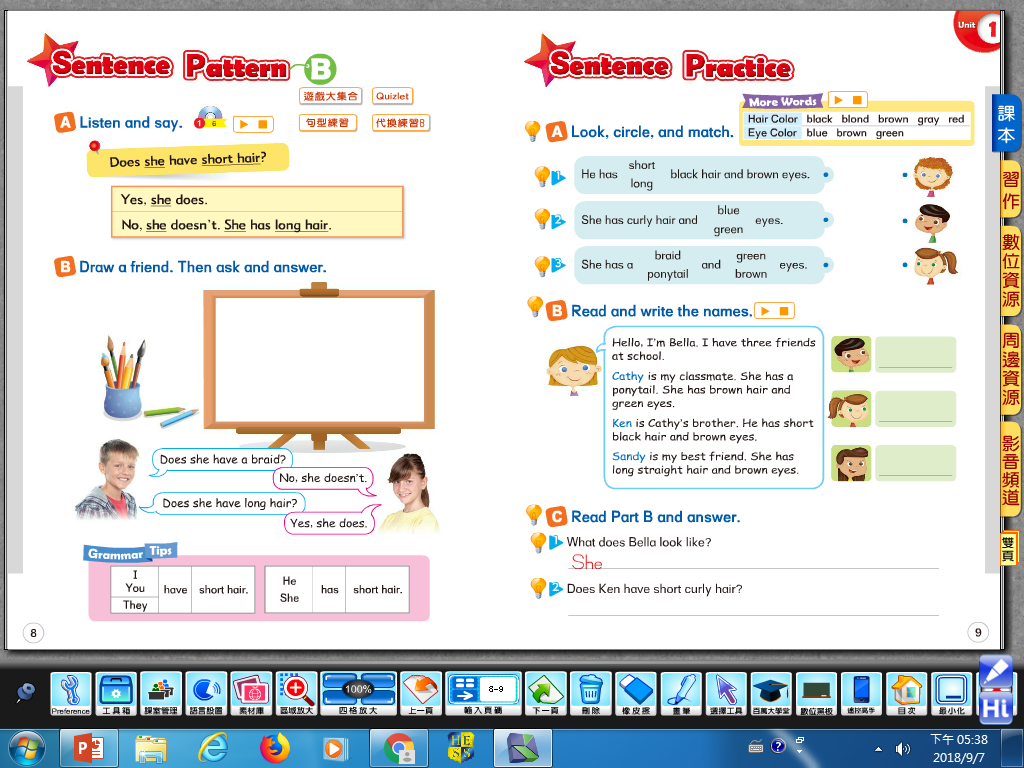 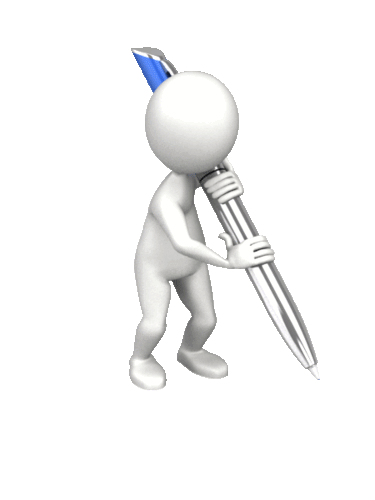 Create a face
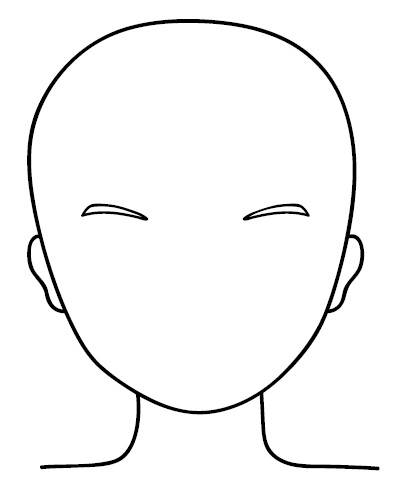 Hair style/ color
Color of eyes
Shape of nose
Size of mouth/ears